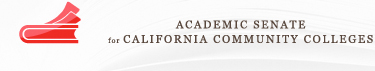 The Continuing Path Towards the Common Assessment
Craig Rutan, area d representative
Cheryl aschenbach, north representative
Amy  beadle, cai statewide program manager
Debra connick, Vice chancellor of technology, research, and information systems

2016 ASCCC Fall Plenary Session
Overview
Approval of Assessment Tests
Work Done on CAI So Far
Continuing Work by CAI Project Team and Pilot Colleges
Update on Senate Resolutions Related to CAI
Resolutions Related to CAI in Your Packet
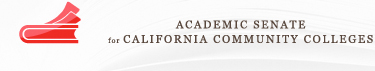 Requirements for Assessment Tests
Title 5 Section 55522 (a)
“The Chancellor’s Office shall establish and update, at least annually, a list of approved assessment tests for use in placing students in English, mathematics, or English as a Second Language (ESL) courses.”
Any test used for placement into courses within a discipline must be evaluated to ensure validity, reliability, and fairness to all groups
This includes CCCAssess
Each assessment test is submitted to the Chancellor’s Office Assessment Workgroup for review and to give a recommendation to the Chancellor’s Office.
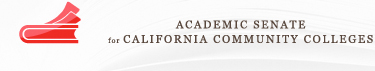 Chancellor’s Office Assessment Workgroup
Sub-committee of SSP Advisory Committee
Representation:
Administration (CIOs, CSSOs)
Faculty (English, ESL, math, reading, counseling)
Assessment Coordinators
SSSP Coordinators
Researchers
Work with psychometric consultants to review submissions and make recommendations to CO.
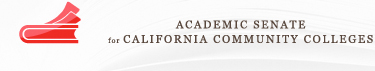 Review Process for Assessment Tests
Submissions received at Chancellor’s Office
Consultant review & preliminary report
Clarifying responses from submitters
Consultant review & modified report
Workgroup review & final report/recommendations
Chancellor’s Office decision & notification
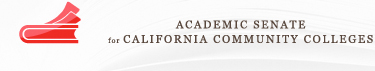 Possible Recommendations from Assessment Workgroup
Full approval
All standards met
Good for a maximum of 6 years
Provisional approval 
Most standards met
Good for maximum of 1 academic year
If no improvement, drop to probationary
Probationary approval 
Minimum standards met, but missing critical information on other standards
Good for maximum of 2 academic years
Disapproval 
Minimum standards not met
Not approved – cannot be used
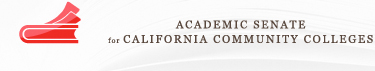 Standards for Assessment Tests
Content-related description *
Criterion/Consequential Validity *
Test bias review: panel & empirical *
Reliability: Test-Retest & SEMs
											* = minimum requirement

Cut score validation: not applicable (local)
Disproportionate impact: not applicable (local)
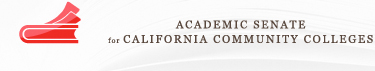 Continuing Progress on Common Assessment
Significant efforts by stakeholders are not lost
Local implementation team work
Competency mapping by faculty
IT integration work on Project Glue, IdP proxy, Shibboleth upgrades
Assessment center analysis, feedback
MMAP adoption
We continue to move forward.
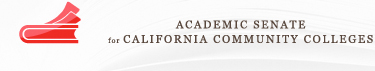 CAI Pilot Colleges
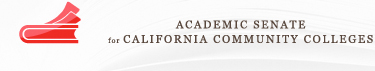 Pilot Phase Continues
Spring 2016
Pilot testing for platform
Test item data gathering
12 pilot colleges
10,000+ assessments taken
Summer 2016
Ambassador training
Initial validation data analysis, summary
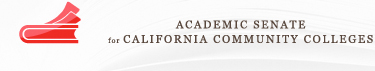 Anticipated Next Steps
Phased implementation across the system
Specific adoption dates still TBD
Ongoing
Professional Development
Feedback and continuous improvement
Not a static solution
Success!
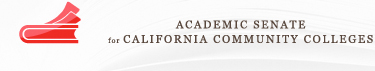 CCCAssess as a Product
High-quality assessment system
Features and functionality designed by CCC stakeholders
In-depth reports for students, counseling, instructional faculty
Custom reports for researchers
Data lake integration
Assistance with local validation
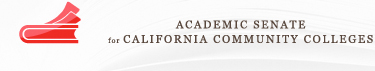 Next Steps for CAI
Watch for updates
Newsletter articles, AssessPress
Additional website postings
FAQs: www.ccctechnology.info
Let us know what’s going on at your college – adoption planning
Keep moving forward with faculty mapping, IT work
Join a work group, bias review panel
Attend or request a regional PD event
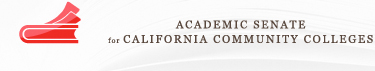 Writing Sample
Resolution 18.01 F14
Resolved, That the Academic Senate for California Community Colleges recommend that the Common Assessment Initiative include writing samples as a required component of the common assessment and that the writing samples are scored by human readers whose participation will inform assessment procedures that promote the growth of students across the composition sequence; and
Resolved, That the Academic Senate for California Community Colleges urge the Common Assessment Initiative steering committee to ensure that English and ESL instructors with knowledge and experience as to how integrated assessment programs inform curriculum and pedagogy participate in the design and evaluation of writing samples to ensure that the assessment test is grounded in the latest research on language learning and assessment practices.
Writing sample still needs to be developed and reviewed by the Assessment Workgroup. An RFP for development of the technology (including a scoring AI) will be out soon. The writing prompts will be developed in collaboration with English and English as a Second Language Faculty.
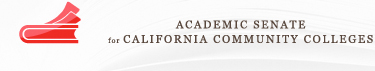 “Diagnostic” Information
Resolution 13.03 Spring 2015
Resolved, That the Academic Senate for California Community Colleges urge the CAI to create an assessment reporting tool that provides data about each student’s performance on the skills described in the assessment competency maps and that provides research capability for determining cohort strengths and deficiencies; and
Resolved, That the Academic Senate for California Community Colleges work with CAI to create skills reports for individual students that local faculty can use to inform curricular revisions and to address student placement and remediation appropriately.
Diagnostic information means different things to psychometric experts and faculty.
Representatives from the Academic Senate are working with psychometric experts to gain as much information as possible about student skills while keeping the test at a manageable length.
There are still discussions about what reports can be generated, what they will include, and who will have access to them.
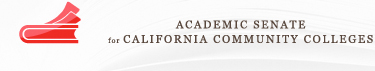 Recency and Retesting Guidelines
Resolution 18.01 Spring 2016
Resolved, That the Academic Senate for California Community Colleges work with the Chancellor’s Office to develop guidelines for the development of assessment policies that maintain local control over retesting policies and procedures while maximizing access for students and distribute the guidelines to local senates and curriculum committees prior to the availability of the Common Assessment to all colleges; and
Resolved, That the Academic Senate for California Community Colleges urge local senates to delay revision of current policies regarding retesting for placement until after the distribution of assessment retesting guidelines.
This resolution has been assigned to the ASCCC Transfer, Articulation, and Student Services Committee, but developing these guidelines requires information from colleges that are using the Common Assessment. 
Development of these guidelines will begin soon, but we encourage colleges to be as flexible as possible while they are being developed.
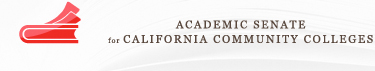 Local Senate Approval for Participation in MMAP
Resolution 18.01 Fall 2016 is up for consideration tomorrow
Resolved, That the Academic Senate for California Community Colleges urge local senates to facilitate discussions among faculty about the use of multiple measures including high school transcript data used by the Multiple Measures Assessment Project (MMAP) and determine which measures will best serve the needs of students without creating barriers to courses outside of English, reading, English as a Second Language and mathematics; and
Resolved, That the Academic Senate for California Community Colleges work with representatives from the Multiple Measures Assessment Project (MMAP) to require that participation as an MMAP college must have local academic senate approval by including the signature of the academic senate president on any forms indicating a college’s intent to participate.
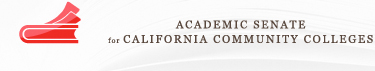 Validation of Statewide Multiple Measures
Resolution 18.02 Fall 2016 is up for consideration tomorrow
Resolved, That the Academic Senate for California Community Colleges work with the Chancellor’s Office for California Community Colleges to develop validation standards, similar to those for assessment tests, for any multiple measures that are included in the Common Assessment System; and
Resolved, That the Academic Senate for California Community Colleges work with the Chancellor’s Office for California Community Colleges to ensure that any multiple measures included in the Common Assessment System go through a statewide validation process prior to the full deployment of the common assessment tool, CCC Assess,  to the California Community Colleges.
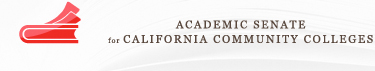 Thank You for Coming
Do you have any questions?

Cheryl Aschenbach, caschenbach@lassencollege.edu

Amy Beadle, abeadle@ccctechcenter.org

Debra Connick, dconnick@CCCCO.edu

Craig Rutan, rutan_craig@sccollege.edu
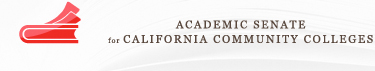